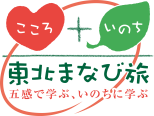 出発地：各地
山形と福島を巡る冬の環境学習と歴史の旅【山形県・福島県】
東北ルートマップ
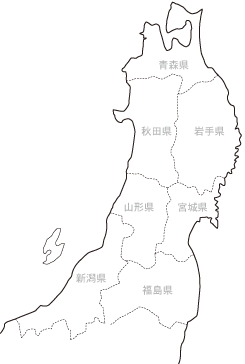 蔵王の樹氷観察
上杉神社・伝国の杜
野口英世記念館
感染症ミュージアム
会津若松市
（凡例）　・・・：徒歩　 ■□■□：JR　＝＝＝：バス　 ～～～：船舶　－－－：航空機
詳細ページへ